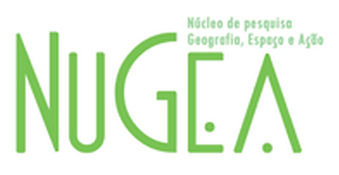 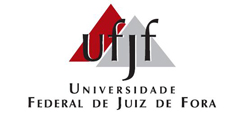 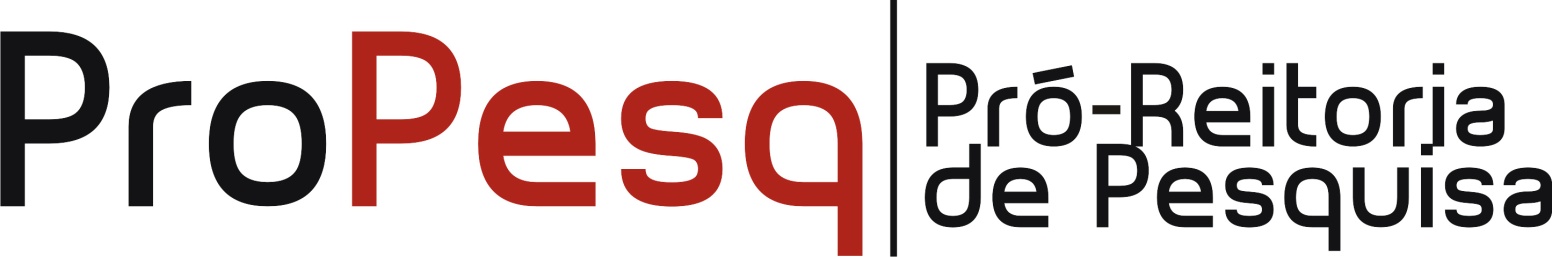 DINÂMICAS URBANO-REGIONAIS DE JUIZ DE FORA: A CONSTRUÇÃO DA NOÇÃO DE CIDADE MÉDIA.Bolsistas: SOUZA, Uziel Amorim (Iniciação Científica BIC UFJF); FERREIRA, Kátia Oliveira  (Apoio Estudantil UFJF); MORAES, Emília (BIC/UFJF); REIS, Shirlei Dias Coordenadora: CASSAB, Clarice (PPGEO/DEGEO UFJF)
INTRODUÇÃO 
- A pesquisa foi realizada pelo Núcleo de Pesquisa Geografia, Espaço e Ação NuGea, da Universidade Federal de Juiz de Fora. O projeto estava vinculada BIC/UFJF. 
- Segundo Milton Santos (2008) foi a partir da Revolução Industrial que a presença humana começou a ser preponderante na cidade. Beaujeu-Garnier (1997) ressalta que “é importante considerar a cidade, concentração de homens, de necessidades, de possibilidades de toda a espécie (trabalho, informação), com uma capacidades de organização e transmissão, é ao mesmo tempo sujeito e objeto”. 
- Dentro da realidade urbana o município mineiro de Juiz de Fora, situado na mesorregião da Zona da Mata (sudeste mineiro), se configura como uma importante cidade, em escala estadual e regional, a partir, por exemplo, da perspectiva econômica. 

OBJETIVOS
- O objetivo identificar e compreender algumas das dinâmicas presentes em Juiz de Fora que dão à cidade o caráter de cidade média. O esforço foi no sentido de, pelo trabalho de pesquisa, produzir uma reflexão sobre Juiz de Fora a partir de suas relações com a região e o país procurando apontar de que forma seria apropriado pensá-la como cidade média nos marcos teóricos presentes na literatura recente sobre cidades médias no Brasil.

METODOLOGIA
- Buscou-se um referencial  bibliográfico concernente a discussão sobre  o espaço urbano e que, justamente, traz em voga a emergência das cidades médias. 
- Dados que propiciassem a visualização da dinâmica econômica e populacional do município na relação com microrregião, mesorregião e estado foram colhidos e adaptados conjuntamente a informações referentes aos novos projetos  e iniciativas para o desenvolvimento econômico do município.

RESULTADOS
- A base econômica do município é o setor comércio e serviços que manteve a distribuição de uma parte dos produtos que eram produzidos localmente e dessa forma mantendo a economia local ativa mesmo em momentos de queda industrial. 
- A economia de Juiz de Fora é maior do que qualquer microrregião em particular ou praticamente equivale as microrregiões de Cataguases, Manhuaçu e Muriaé juntas segundo a tabela abaixo. Levando em consideração esses recortes espaciais é possível constatar a grande influência de tal município  na economia regional 
-  O decreto estadual 45.218/09 que reduziu o Imposto sobre Circulação de Mercadorias e Serviços (ICMS) concedendo a novas empresas benefícios fiscais idênticos aos oferecidos pelo Estado do Rio de Janeiro, demonstra a atuação no sentido de buscar alavancar o setor industrial. 
 Atualmente a cidade vem empreendimentos como: Açotel, AG CRP, Arcelor Mittal, Atacadão, Brafer, Codeme, Embratel, Fiat, GVT, Jas, Mercedes Benz, MRV, Rionil, Samag Votorantim, Wabtec e  WIF. Além desses investimentos, podemos citar outros que ainda estão em fase de negociação: Grupo Ferrous, Sorus Biotech, EPM e Inusa. 
A economia do município é maior do que qualquer microrregião em particular ou praticamente equivale as microrregiões de Cataguases, Manhuaçu e Muriaé juntas segundo a tabela abaixo. Levando em consideração esses recortes espaciais é possível constatar a grande influência de tal município  na economia regional 












-É assim que, dado o caráter de intermediação característico da realidade da cidade média foi possível identificar em JF dinâmicas que a colocam como uma cidade média, entendendo “sua função de intermediação numa rede complexa e imbricada de circuitos que se dão em múltiplas escalas.”

REFERÊNCIAS  BIBLIOGRÁFICAS
- BEAUJEU-GARNIER, Jacqueline. Geografia urbana. Tradução de Raquel Soeiro de Brito. 2ª ed. Lisboa: Fundação Calouste Gulbenkian, 1997, p. 11. 
 SANTOS , Milton. Manual de Geografia Urbana. São Paulo: Edusp, 2008, p. 14. 
 CASSAB, Clarice e MENDES,  Juliana T. N. Pensando Juiz de Fora e Campos dos Goytacazes à luz do debate de cidade média.  In: Seminário Internacional Estado Território e Desenvolvimento : contradições, desafios e perspectivas, I, 2012.  Anais do I Seminário Internacional Estado, Território e Desenvolvimento:  contradições, desafios e perspectivas. Salvador, 2012. Disponível em:  <http://www.seted.ufba.br/modulos/submissao/Upload/44178.pdf>. Acesso em: 15 Outubro 2012.
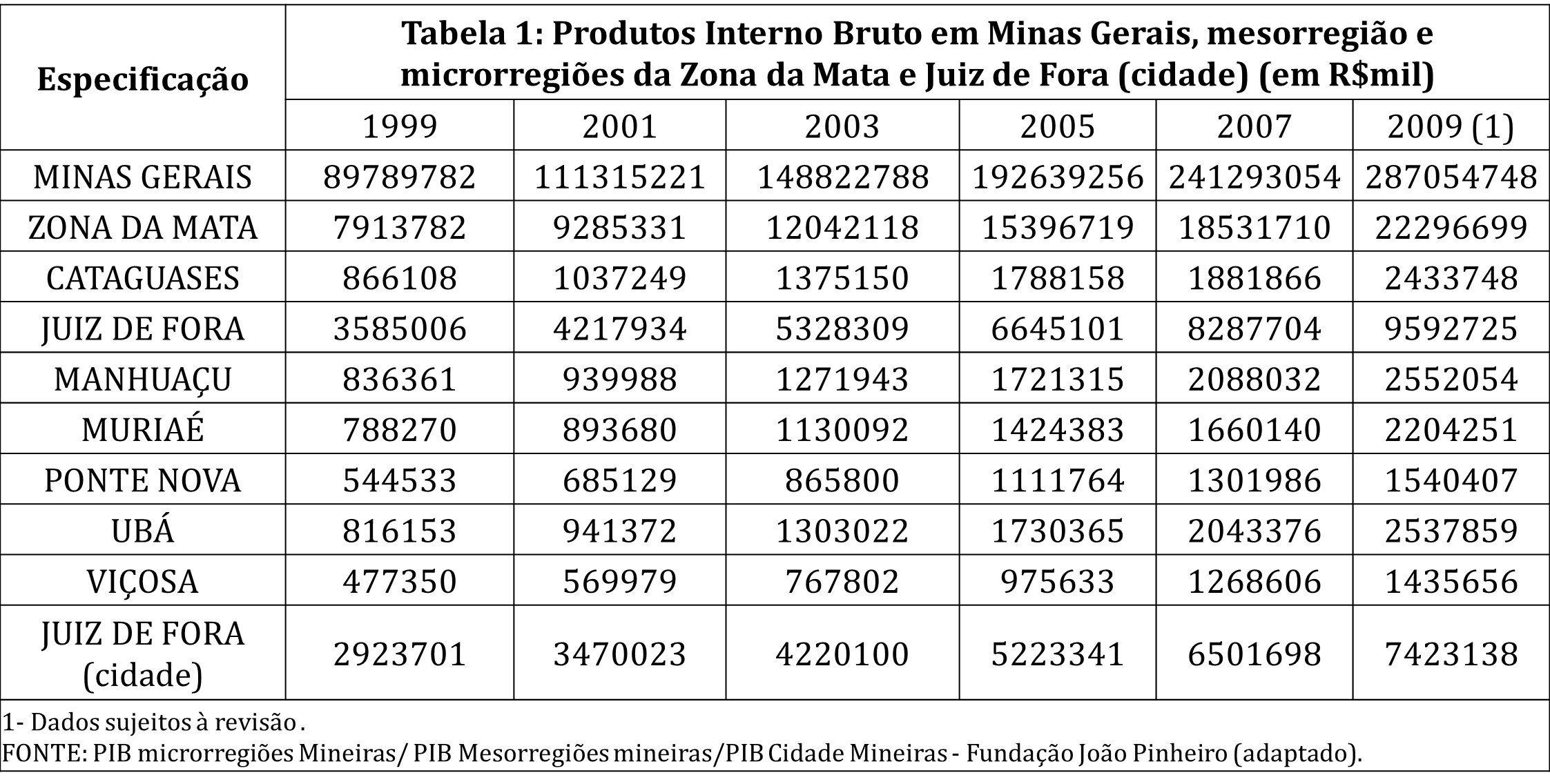